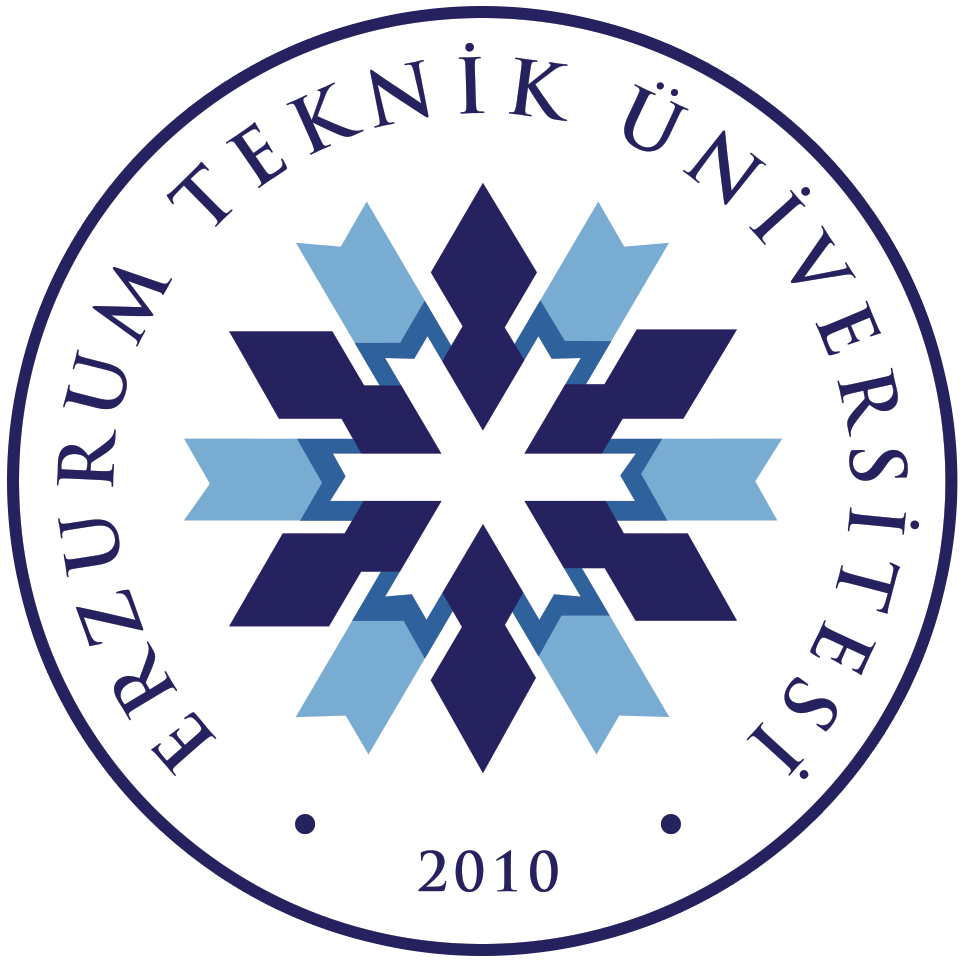 Katılım sağlayan üniversitenin Logosu
II.Ulusal Moleküler Biyoloji ve Genetik Öğrenci Kongresi2-3 Mayıs 2025  Erzurum
Bildiri başlığı: Times New Roman, Bold, Her Kelimenin İlk Harfi Büyük Olmalı
Ad Soyad1*, Ad Soyad2, Ad Soyad3
*1Üniversite, Fakülte, Bölüm, Şehir, Ülke.
*Sorumlu yazar e-mail:
GİRİŞ
SONUÇLAR
Lorem ipsum dolor sit amet, consectetur adipiscing elit. Maecenas at massa semper, efficitur elit et, viverra nisl. Nam non massa sed nibh finibus lacinia. Orci varius natoque penatibus et magnis dis parturient montes, nascetur ridiculus mus. Nullam congue pharetra aliquet. Vestibulum ante ipsum primis in faucibus orci luctus et ultrices posuere cubilia curae; Cras eleifend ex dolor, non malesuada ipsum hendrerit nec. Nam vel ipsum cursus, porta purus vel, molestie tellus. Sed porttitor libero tellus, in blandit nunc suscipit eget. Curabitur sed libero condimentum, consectetur nunc ut, luctus sapien. Pellentesque lectus orci, tempus ut fermentum vitae, rhoncus nec odio. Proin enim tortor, convallis vitae rutrum vitae, eleifend non urna. Proin tincidunt ullamcorper orci sed lobortis. Cras ac sapien massa. Morbi ut metus facilisis, eleifend purus dapibus, tempus nisl.
Lorem ipsum dolor sit amet, consectetur adipiscing elit. Maecenas at massa semper, efficitur elit et, viverra nisl. Nam non massa sed nibh finibus lacinia. Orci varius natoque penatibus et magnis dis parturient montes, nascetur ridiculus mus. Nullam congue pharetra aliquet. Vestibulum ante ipsum primis in faucibus orci luctus et ultrices posuere cubilia curae; Cras eleifend ex dolor, non malesuada ipsum hendrerit nec. Nam vel ipsum cursus, porta purus vel, molestie tellus. Sed porttitor libero tellus, in blandit nunc suscipit eget. Curabitur sed libero condimentum, consectetur nunc ut, luctus sapien. Pellentesque lectus orci, tempus ut fermentum vitae, rhoncus nec odio. Proin enim tortor, convallis vitae rutrum vitae, eleifend non urna. Proin tincidunt ullamcorper orci sed lobortis. Cras ac sapien massa. Morbi ut metus facilisis, eleifend purus dapibus, tempus nisl.
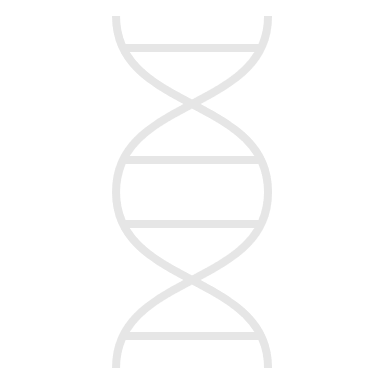 MATERYAL METOT
Lorem ipsum dolor sit amet, consectetur adipiscing elit. Maecenas at massa semper, efficitur elit et, viverra nisl. Nam non massa sed nibh finibus lacinia. Orci varius natoque penatibus et magnis dis parturient montes, nascetur ridiculus mus. Nullam congue pharetra aliquet. Vestibulum ante ipsum primis in faucibus orci luctus et ultrices posuere cubilia curae; Cras eleifend ex dolor, non malesuada ipsum hendrerit nec. Nam vel ipsum cursus, porta purus vel, molestie tellus. Sed porttitor libero tellus, in blandit nunc suscipit eget. Curabitur sed libero condimentum, consectetur nunc ut, luctus sapien. Pellentesque lectus orci, tempus ut fermentum vitae, rhoncus nec odio. Proin enim tortor, convallis vitae rutrum vitae, eleifend non urna. Proin tincidunt ullamcorper orci sed lobortis. Cras ac sapien massa. Morbi ut metus facilisis, eleifend purus dapibus, tempus nisl.
TARTIŞMA
Lorem ipsum dolor sit amet, consectetur adipiscing elit. Maecenas at massa semper, efficitur elit et, viverra nisl. Nam non massa sed nibh finibus lacinia. Orci varius natoque penatibus et magnis dis parturient montes, nascetur ridiculus mus. Nullam congue pharetra aliquet. Vestibulum ante ipsum primis in faucibus orci luctus et ultrices posuere cubilia curae; Cras eleifend ex dolor, non malesuada ipsum hendrerit nec. Nam vel ipsum cursus,
TEŞEKKÜR(İsteğe bağlı)
KAYNAKLAR
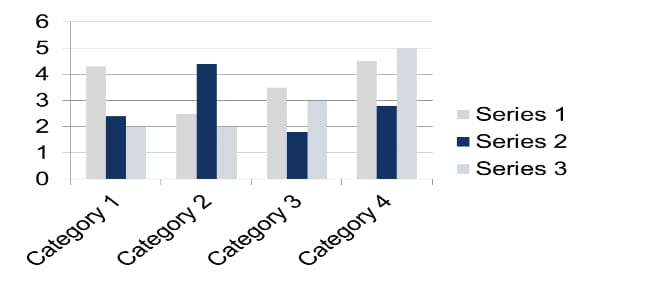 Lorem ipsum dolor sit amet, consectetur adipiscing elit. Maecenas at massa semper, efficitur elit et, viverra nisl. Nam non massa sed nibh finibus lacinia. Orci varius natoque penatibus et magnis dis parturient montes, nascetur ridiculus mus. Nullam congue pharetra aliquet. Vestibulum ante ipsum primis in faucibus orci luctus et ultrices posuere cubilia curae; Cras eleifend ex dolor, non malesuada ipsum hendrerit nec. Nam vel ipsum cursus,
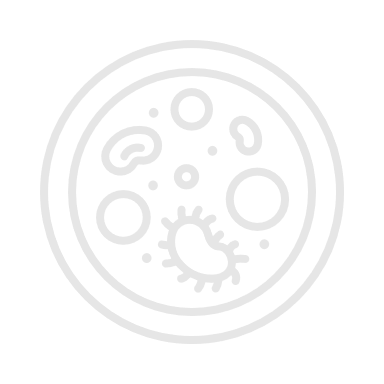 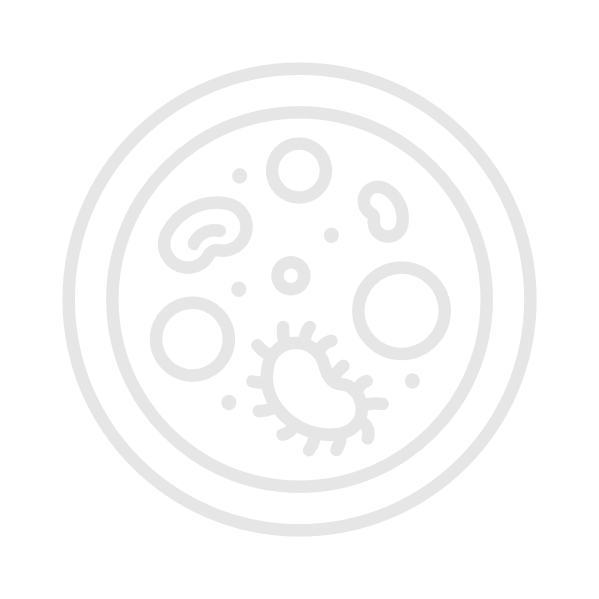 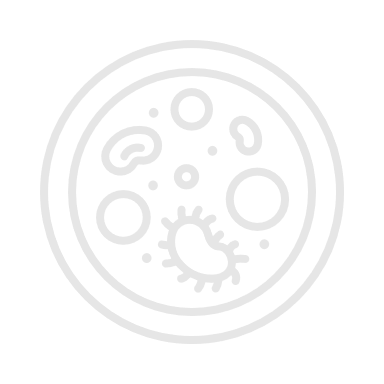 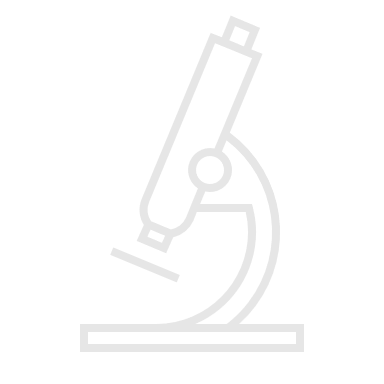 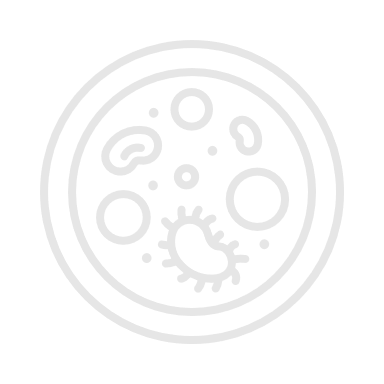 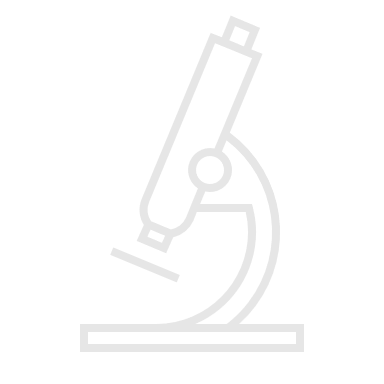 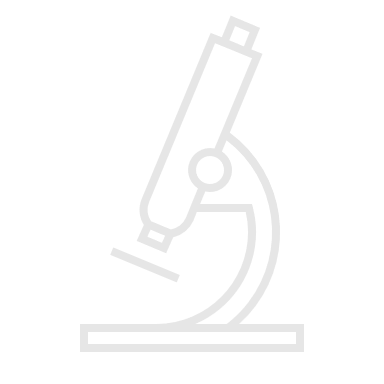